Real-World RESTful Service Development Problems and Solutions
Masoud Kalali, Software Engineer at ORACLE, @MasoudKalali
Program Agenda
Introduction
Basics of RESTful services and Java
What to consider when designing resources
A little bit of security
Performance matters!
More common patterns
1
2
3
4
5
6
Speaker
Masoud Kalali
Software engineer, author, blogger…
Listens to high definition Audio (you got what I mean)
@MasoudKalali
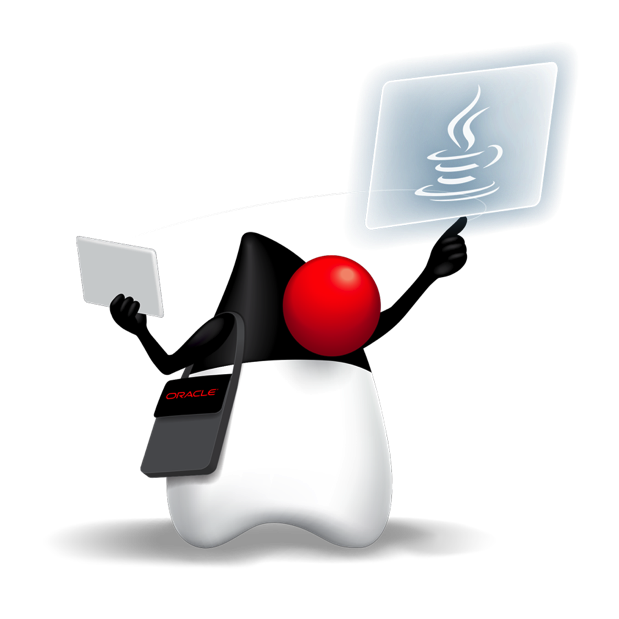 Basics of RESTful services and Java
REST Basics 
Resource Design
Response Desing
[Speaker Notes: This slide can also be used as a Q and A slide]
REST Basics
What is REST?
The idea
Unified predictable interface
Maturity of the underlying protocols
The ease of use
Vast and expanding adoption
Age of Apps
Resource Design patterns
How to design the resources?
GET http://cdom.com/api/v1/customers/1
GET http://cdom.com/api/v1/customers/1/orders/1

Not Good:
GET http://cdom.com/api/v1/customers/1?delete=true
POST http://cdom.com/api/v1/customers/1?delete=true
Resources
names
path formation
Verbs
Idempotency
Safety, Cache-ability
HTTP verbs: Idempotency and safety
How to design the resources?
* Some older HTTP servers, proxies may reject a DELETE request which carry payload.
** Not supported by all hops
Request/Response patterns
How should a resource respond to a request?
< HTTP/1.1 400 Bad Request
< Content-Type: application/json
< Date: Thu, 25 Sep 2014 05:59:06 GMT
< Transfer-Encoding: chunked
…
{
"status": "Can not complete",
"details": {
"message": "The provided SID [###] is invalid.",
"code": "###-010"
}
}
Response status codes
There are more than 200, 404 and 500!
Unified response style
Predictability of response body
Application specific error code
Human readable message
cause/solution
Request and Response….
Content Negotiation
Resource Versioning
Validation
Exception Handling
[Speaker Notes: This slide can also be used as a Q and A slide]
Content Negotiation
Flexible response types
Produce multiple types of response
JSON
XML
HTML
Produce multiple semantically different response
Based on user agent
Based on custom/domain oriented media types
Base on both
Content Negotiation
JAX-RS and flexible response types
On the server side
@Produce
Should have matching media-type with request accept header
Non matching results in 406 - Not Acceptable
@Consume
Should have matching media-type with request content-type header
Non matching results in 415 - Unsupported Media Type
On the client side
Set correct content-type
Set expected accept header
Resource Versioning
How to evolve a resource?
Request and or response evolves to be incompatible
Business semantic evolves to become incompatible
Version added to resource (URI)
Client is locked to the version
Problems like linked resource address stored in client side… 
Version is negotiated as part of the request
Serve code need to handle all supported previous versions
No version, the big bang migration
Too costly for clients
Too hard to coordinate
[Speaker Notes: Explain which industry is more suited to use which schema]
Validation
Validation before action!
Validation goes with versioning and content negotiation
Unified validation patterns across the codebase
Codified response format
Unified response body
Use annotations and standard validation as much as possible
Supports common media-types
Unified with custom coding/template being added
Exception Handling
There are always unforeseen corner cases!
Please don’t send back stack trace
Use an ExceptionMapper as Provider as last line of cleanup!
Unless in development environment (with some considerations)
Codify all failures and include cause/action in the response
Use right http status code
Add application level code for codifying issues
Add human understandable message
Traceability
ECDI to track one request throughout the system
Unified logging
A little bit of security
Authentication
Access control
Auditing
[Speaker Notes: This slide can also be used as a Q and A slide]
Authentication
Know who is requesting a resource
Authentication enabled for all resources
Happens before any other validation
Exclude the resource patterns that requires no authentication
No access without validating the authentication token
Access control
Check who can access a resource
Happens after detecting a valid authentication
Requests are easy to check
Unless column level checks are required, can be done in simple filter
Column level access control can be done using media types
Happens before any validation
unless params are being used as part of the access check
Auditing/ Access logs
Keep record of security incidents!
Keep a rich access log
Depending on the server you use
Include the usual who, when, what 
Try using W3C Extended Log File Format if supported by server
Configure security realm for logging
Think ahead about incident detection/isolation, etc.
Performance matters!
Caching
Partial Updates & HTTP PATCH
Asynchronous And long running jobs in REST
[Speaker Notes: This slide can also be used as a Q and A slide]
Caching
Being stingy with the resource usage is OK!
Local Cache
Proxy Cache
reverse-proxy (cache)
Server(Application) Level Cache
Caching
Application Level Cache
Use HTTP caching features
Client aware of provided caching support
Server evaluate caching related headers
intermediately hops 
Types of Caching Headers
Absolute Caching Headers
Conditional Caching Headers
[Speaker Notes: 304]
Caching
Absolute Caching
From Server side:
Cache-Control and directives
Last-Modified
Cache Control Directives
private
public
no-cache
no-store
max-age (overrides Expires)
HTTP/1.1 200 OK Content-Type: application/json
Cache-Control: private, max-age=86400
Last-Modified: Thur, 01 Apr 2014 11:30 PST
Caching
Conditional Caching
From client side send headers:
If-None-Match = "If-None-Match" ":" ( "*" | 1#entity-tag )
If-Modified-Since = "If-Modified-Since" ":" HTTP-date
At the server side produce headers:
Etag, when last-modified is hard to determine
HTTP/1.1 200 OK Content-Type: application/json
Etag: "8b329b598fcdad4fd33432e78128da48f72198829640882”
@GET@Consumes({JSON_TYPE})@Produces({JSON_TYPE, MediaType.APPLICATION_JSON, MediaType.TEXT_PLAIN})@Path("simple")public Response myGetter(@PathParam("simple") int id, @Context Request request) {    Simple simple = new Simple(id,"John", "Due", new Date());    if (request.evaluatePreconditions(simple.getLastModified()) == null) {        CacheControl cacheControl = new CacheControl();        cacheControl.setMaxAge(3600);        cacheControl.setPrivate(true);        Response.ResponseBuilder responseBuilder =                Response.ok(simple);        responseBuilder.cacheControl(cacheControl).lastModified(simple.getLastModified());        EntityTag entityTag = new EntityTag(getEtagFor(simple), false);        return responseBuilder.tag(entityTag).build();    }    return Response.notModified().build();}
curl -v -X GET -H "Content-Type:application/json" -H "Accept:application/json" -H "If-Modified-Since:Mon, 08 Sep 2014 15:08:27 GMT" http://.../simple/1
Caching
More on Caching
Can be used for conflict resolution
Cache on GET request
Invalidate cache on PUT, POST or DELETE
Periodically purge cache entries
Cache invalidation, eviction is not deterministic
Give http://www.jboss.org/resteasy a try
Provides @Cache and @NoCache
Extension to JAX-RS
Partial Updates & HTTP PATCH
Only update what needs to be updated!
Partial Updates with PUT
Partial Updates with POST
Partial updates with PATCH
JSON Patch is the future
Partial Updates & HTTP PATCH
JavaScript Object Notation (JSON) Patch, RFC 6902
Partially update a JSON document
Works with HTTP PATCH
Requires special body syntax and directives
PATCH /coffee/orders/1234 HTTP/1.1
Host: api.foo.com
Content-Length: 100
Content-Type: application/json-patch
[
{“op”:"replace", ”path”: "/status", "value": "COMPLETED"}
]
Partial Updates & HTTP PATCH
JavaScript Object Notation (JSON) Patch, RFC 6902
Supports six operations in the payload
op : can be  “add”, “replace”, “move”, “remove”, “copy” or “test”
Another three attributes to describe the op
path: Location of the target attribute in the JSON document
value: The new value to be added or to replace another
from: (Only for move op) specifies the source location
Asynchronous And long running jobs in REST
Don’t keep unnecessary resources for where not needed!
On the serverside:
@Asynchronous: Annotate a sub-resource as Asynchronous
AsyncResponse: Provides results an actions on the running request
setting timeout
registering callbacks
resume, cancel suspended request processing
updating the response 
@Suspended: To inject a suspended AsyncResponse into a sub-resource parameter
Asynchronous And long running jobs in REST
Server side callbacks
On the serverside:
CompletionCallback: Async response processing completion callback
Response processing completed and sent to client
Response processing failed with exception
ConnectionCallback: Client server connection events callback
Client is disconnected abruptly (before or during writing back the response)
Asynchronous And long running jobs in REST
Some small sample code
Server Code:
@GET @Produce(“application/json”)
@Asynchronous
public void getOrder(@Suspended AsyncResponse ar, String orderId) {
	final String result = prepareResponse(orderId);
	ar.resume(result)
}
Client Code:
Future<Coffee> future = client.target(“/coffees/orderId")
.request()
.async()
.get(Coffee.class);
try {
	Coffee coffee = future.get(30, TimeUnit.SECONDS);
} catch (TimeoutException ex) {
	//
}
** Alternative to Future is using InvocationCallback to get called when response is back
Asynchronous And long running jobs in REST
Don’t keep unnecessary resources for where not needed!
Send 202 where response is not ready with Location header
Intelligent enough client can query the resource location with the given Retry-After header
Beware of transactional multi step long running tasks
Use message queues to process tasks in background
Few more topics
Response Paginating
Usage Throttling
REST and plug-ability and extensibility
[Speaker Notes: This slide can also be used as a Q and A slide]
Response Paginating
Paginate the record sets when possible
Offset based pagination
Page and limit
Cursor based pagination
A pointer to the next and previous set
Possible use of HATEOAS
Time based pagination
Since and to for indicating a time based query
Response Paginating Patterns
Paginate the record sets when possible
Include defaults incase client does not specify page number and number of results per page
Include meta data in response so client knows what is the next set of results to navigate to
Throttling Patterns
Keep tap on how many request one user can send!
Why use Rate Limiting?
Prevent and handle abuse
Provide better support for premium users
How Rate Limiting works?
Servlet filter sits in front
User user tokens or IP addresses as identifiers
Use in-memory cache for book keeping
Prevents requests reaching endpoints when limit reached
Reset update cached counters when needed
Throttling Patterns
Headers and response
Response status, headers
HTTP 429 Too Many Requests error code
Retry-After header
X-RateLimit-Limit: ###
X-RateLimit-Remaining: ###
X-RateLimit-Reset: EPOCH_SECONDS
Descriptive response in the requested media type
Throttling Patterns
Best practices
Client side
Use caching
keep tap on number of requests
Pay attention to headers
No brainless loops (polling)
Server side
Support caching (etags and max-age)
provide streaming endpoints when possible (feeds, news, public data)
REST and plug-ability and extensibility
Micro services design pattern!
Micro services vs Monolithic services
Advantages
Simplicity
Isolation of problems
Scale up and Scale down
Easy deployment
Clear Separation of concerns
REST extensibility
How is REST extensbile?
Uniform interface constraint
Standard HTTP methods
Well defined representations of resources
Easy to use by myriad of clients from web, to mobile clients to other applications
Improves scalability, visibility and reliability
WebHooks
RESTful services brethren!
User defined custom HTTP callbacks
Event producer sends event to the endpoint provided by client
Github WebHooks
Comments, Questions?
Resources
RESTful Services Patterns and best practices By Bhakti Mehta, http://www.amazon.com/RESTful-Java-Patterns-Best-Practices/dp/1783287969/
http://tools.ietf.org/html/rfc6902
http://tools.ietf.org/html/rfc6901
http://resteasy.jboss.org/
https://jersey.java.net/documentation/latest/
http://tools.ietf.org/html/rfc6585
http://tools.ietf.org/html/rfc5789
CCL photos used in slides:
https://www.flickr.com/photos/treehouse1977/2892417805/
https://www.flickr.com/photos/treehouse1977/2892417805/
https://www.flickr.com/photos/essjay/165928100/
https://www.flickr.com/photos/jforth/4413370462/
https://www.flickr.com/photos/sakalak/8737872379/
https://www.flickr.com/photos/jbparrott/8980026600
https://www.flickr.com/photos/pentadact/36593493/
https://www.flickr.com/photos/jasohill/4442279347/
https://www.flickr.com/photos/mdsharpe/5075953655
https://www.flickr.com/photos/chuqvr/8329512894/
https://www.flickr.com/photos/longo/2684733921
https://www.flickr.com/photos/_davor/14757399908